Social Network Analytics
Week 11
Industries with little links
Agriculture
Oceanus Group Limited
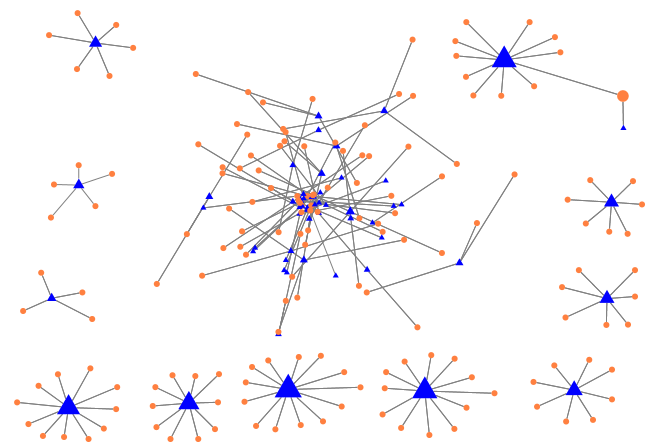 Oceanus Aquaculture Group Pte. Ltd.
Independent Industry with only 1 overlap.
[Speaker Notes: 225 entries, 166 executives, 59 companies]
Industries with high linkages
Aerospace
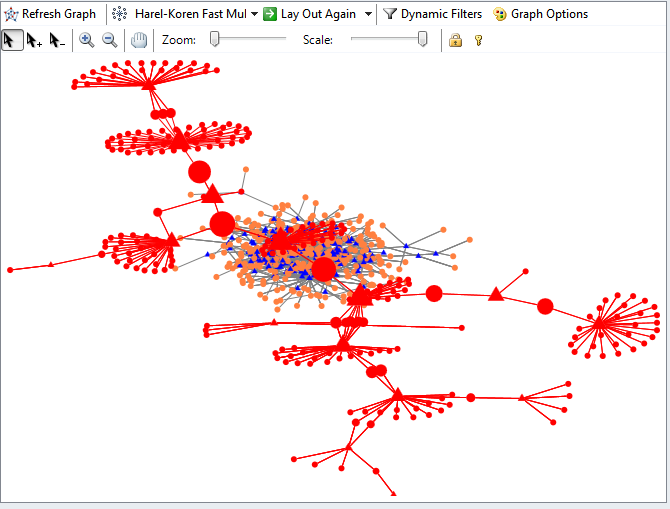 Bulk of industry interconnected
[Speaker Notes: 882 entries, 651 executives, 231 companies]
Aerospace Top Directors
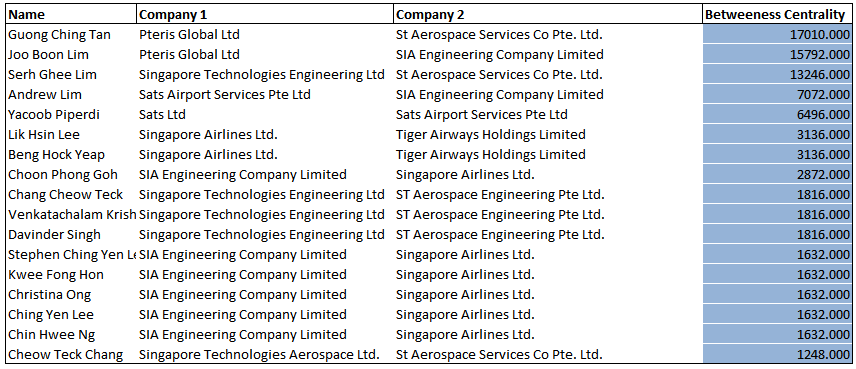 Banking
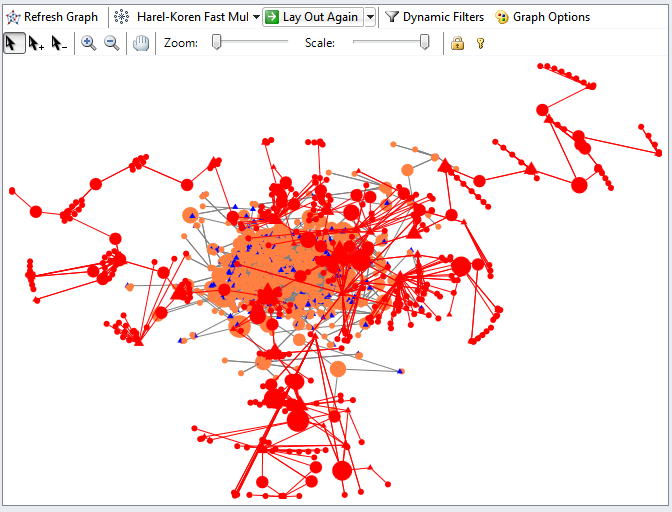 Bulk of industry interconnected
[Speaker Notes: 5351 entries, 3704 executives, 1647 companies
If cut Peter Seah, Fullerton holdings, Singtel, Parkway Pantai and ISR will not be able to influence/ be influenced by the others

Top 5 people are linked]
Bank Top Directors
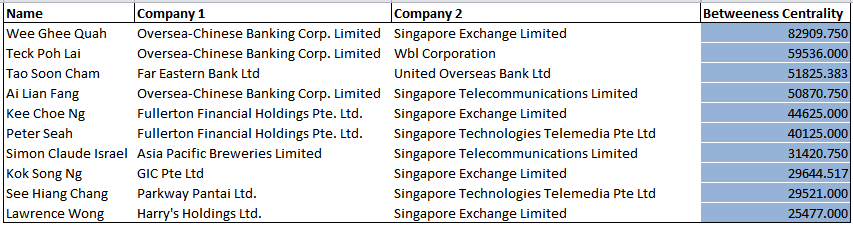 Chemicals
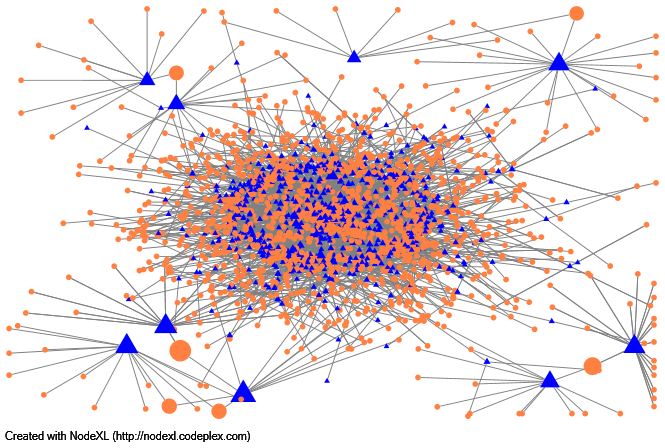 Influential directors spread across 4 big clusters
[Speaker Notes: Chemicals - 2660, 1753 ex, 907 coy
Bestworld-Matex-Fuyu; Jiutian-Megachem; Soxal-SingaporeOxy; GMG-China Energy]
Chemicals Top Directors
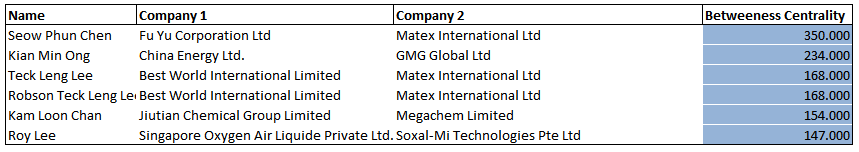 Computers
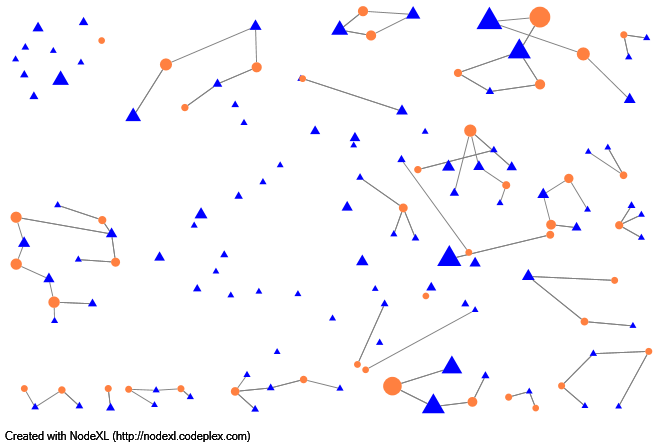 Influential directors spread across multiple clusters
[Speaker Notes: Computers - 6401, 4014 ex, 2387 coy
Trek2000-ECS;]
Computers Top Directors
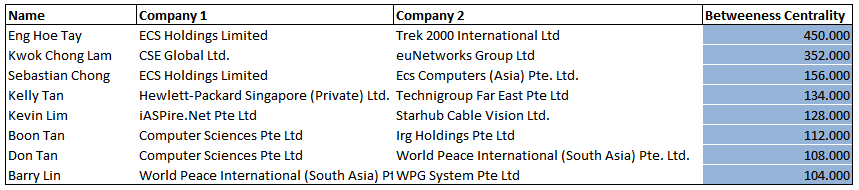 Construction
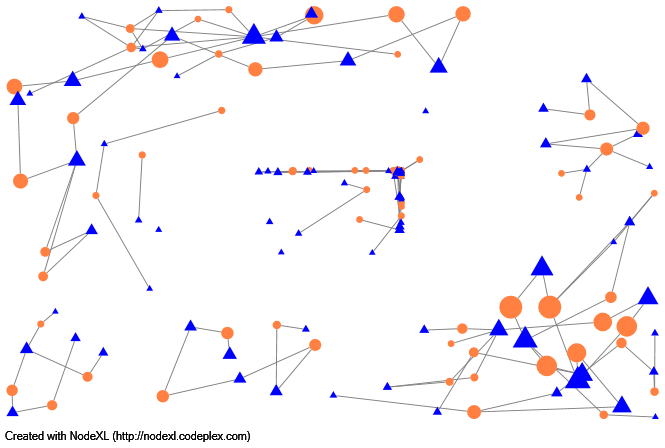 Influential directors spread across 2 big clusters
[Speaker Notes: Construction - 8425, 5362 ex, 3063 coy
Top 10 in 2 clusters (upper left, lower right)]
Construction Top Directors
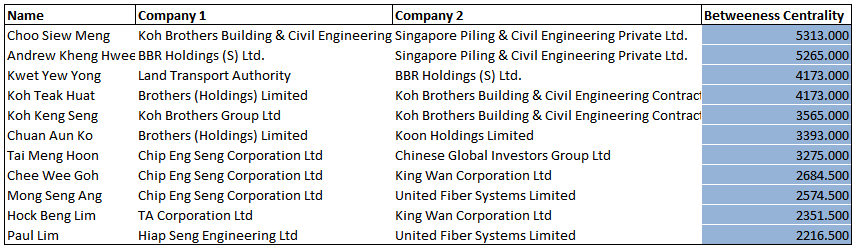 Company with no links (agriculture)
Company with links ( banks)
Add in number of executives & companies for each industry
Change Degree – size, Color – yellow & blue
Create table of top 5 officials and all company boards they are sitting on